LECTURE 03: The Bash Command Line
Topics:
Command Line Editing	History and Reusing Commands
Pipes and Semicolons	Combining Commands
Regular Expressions	Variables and Shell Programming
Resources:
Lynda.com:	YouTube:
Bash Scripting	Bash Basics
Popular Linux Commands	Shell Command Pipes
Regular Expressions	Regular Expressions
LECTURE 03: The Command Line Revisited
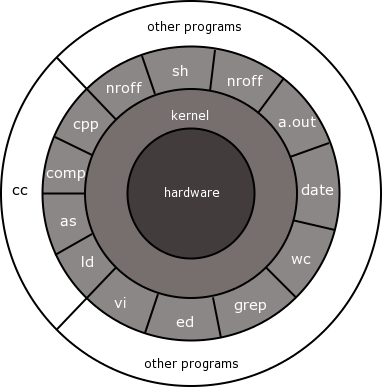 Topics:
Man Pages
Commands vs. Functions
Command Line Tools
Pipes and Redirection (Stderr)
Portability
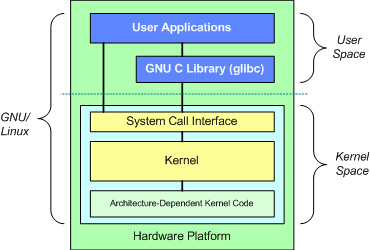 Resources:
Lynda: Unix Manual Pages
YouTube: Linux Info Pages
YouTube: Pipes and Filters
YouTube: System Calls